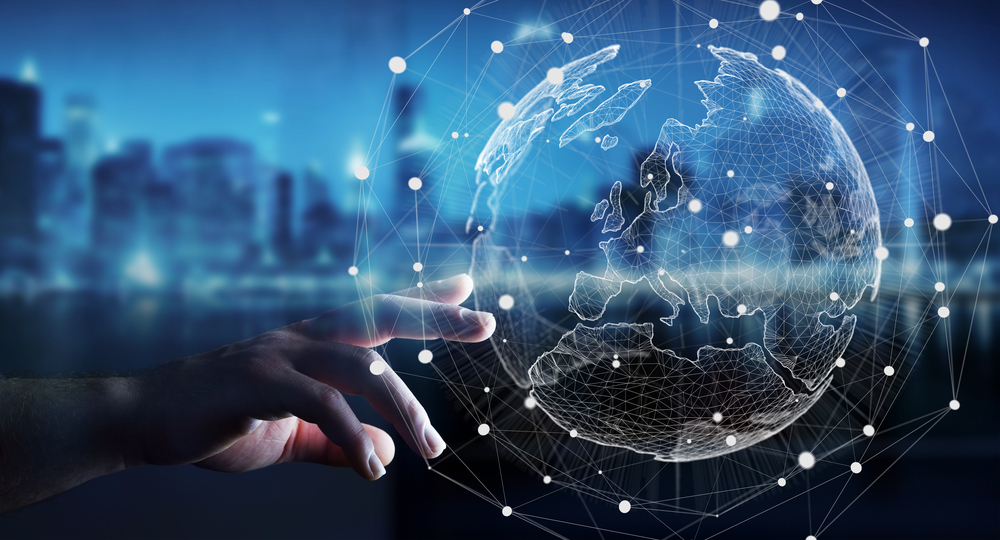 Youth in a digital world
Leena
Lena
Lene
Sofia
Peter
Martin
z
GENERATION
Rules of netiquette
Don`t post something you`ll regret
Don`t post something without permission
Don`t insult people
Don`t share your password
When you`re talking to someone say goodbye
Post messages to the appropriate discussion group.
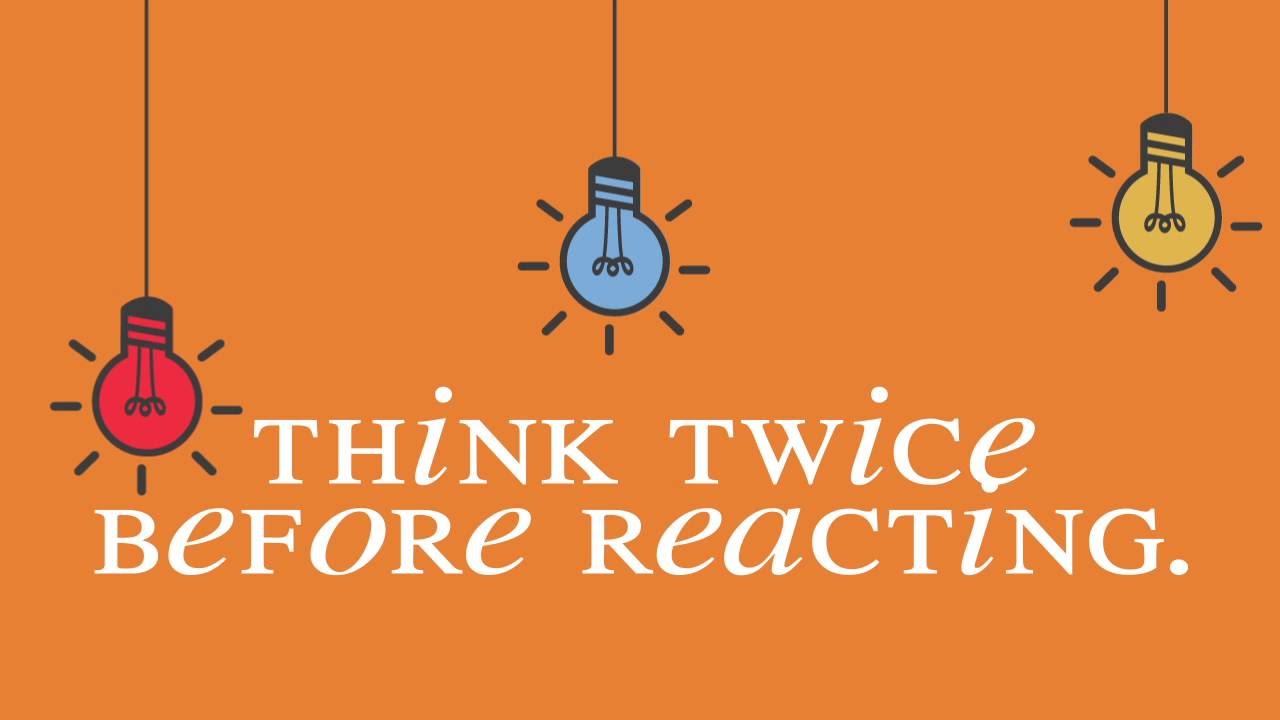 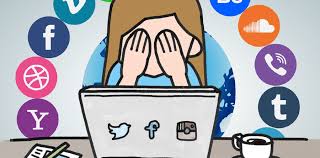 Try not to ask stupid questions on discussion groups.
When appropriate, use private email instead of posting to the group
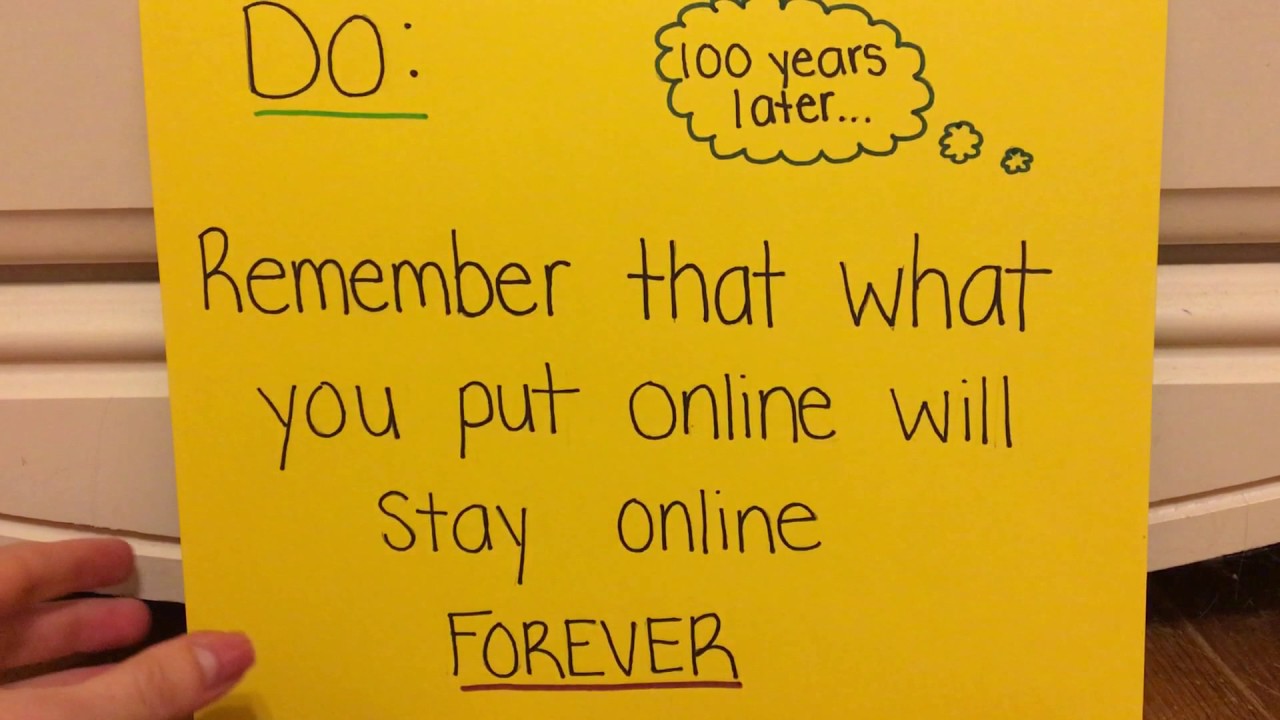 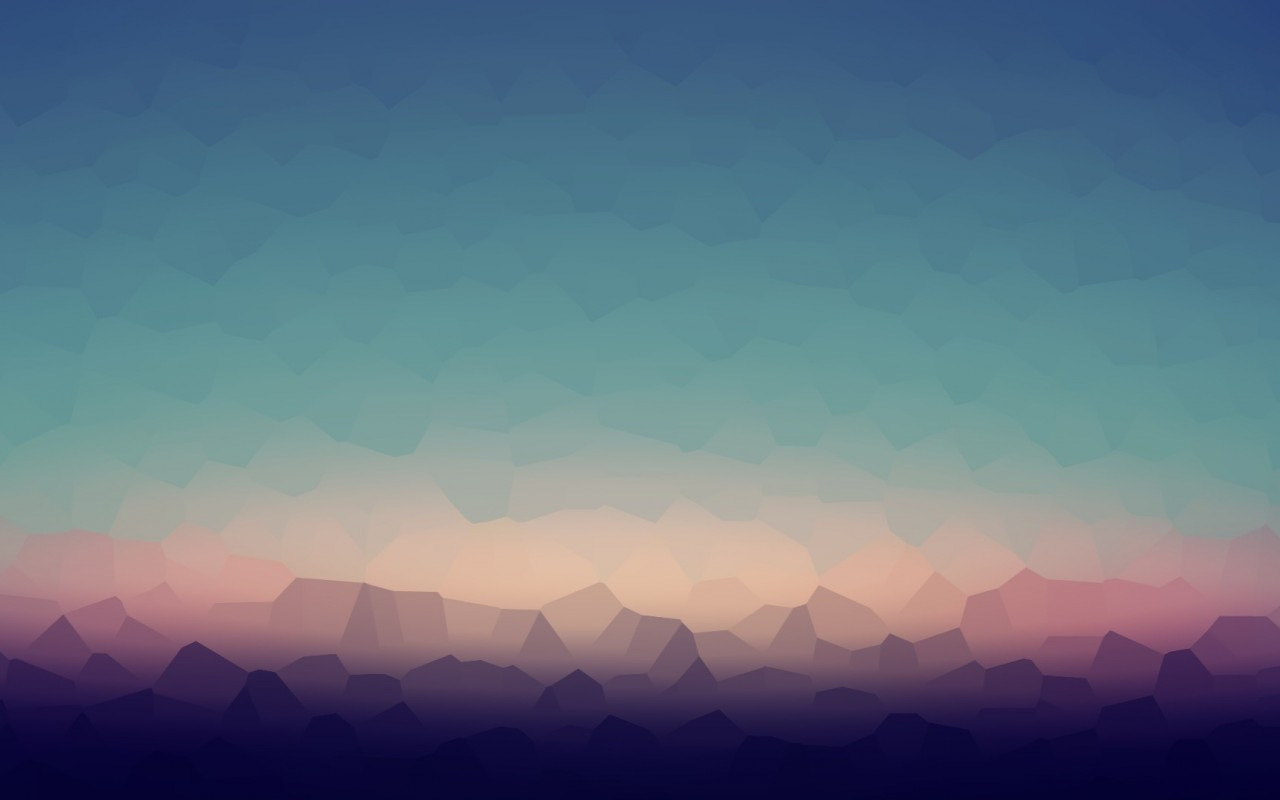 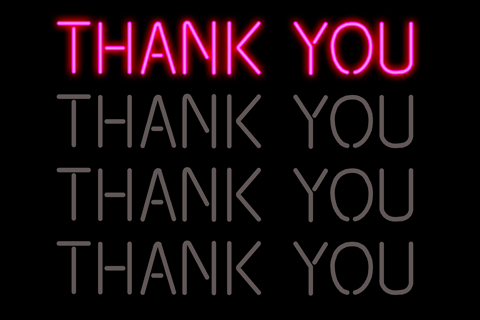 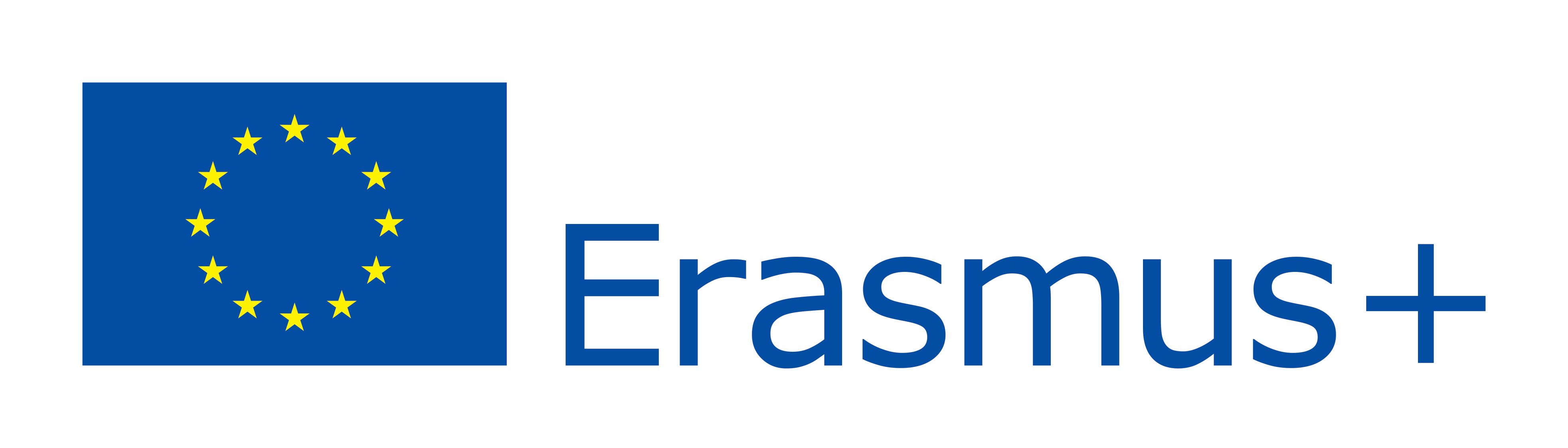